Приложение №к муниципальной программе «Формирование современной городской среды муниципального образования 
«Среднеканский городской округ» на 2018-2022 годы»
Дизайн-проектблагоустройства территории общего пользования, расположенной по адресу: Среднеканский район, пос. Сеймчан, ул. Октябрьская, д.20
пос. Сеймчан, 2019 год
Благоустройство территории общего пользования
п. Сеймчан, ул. Октябрьская д. 20
Мероприятия: - обеспечение освещения дорожек;- устройство бетонных дорожек;- устройство бетонного основания под покрытие на детскую площадку;- установка малых архитектурных форм;- подсыпка грунта по периметру вдоль забора территории общего пользования;- озеленение территории.Объемы и источники финансирования:Объём финансовых средств, предусмотренных на реализацию проекта составляет 1173,304 тыс. рублей.
Программа 2018-2022 годов является продолжением реализации приоритетного проекта «Формирование комфортной городской среды», начатой в 2017 году.1. Целями и задачами проекта является:- создание на территории городского  округа благоприятной среды для проживания населения;- сохранение и поддержание жизнеобеспечения жителей;- повышение уровня качества жизни населения;- создание условий для благополучной эксплуатации многоквартирного жилого дома и прилегающей территории;- формирование эстетического облика придомовой территории;- сохранение экологии.2. Реализация проекта:- позволит организовать надлежащим образом жизнеобеспечение жителей;- сформирует эстетический облик двора;-позволит благополучно эксплуатировать многоквартирный дом и прилегающую к нему территорию.
Ситуационный план ул. Октябрьская д.20
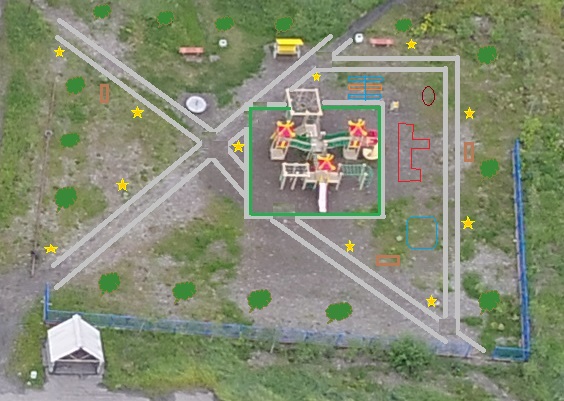 Предполагаемое оборудование
Качели балансирующие  3- секционные
Высота: 910
Длина: 2560
Ширина: 2410
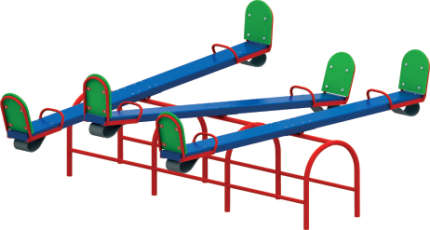 Предполагаемое оборудование
Песочница с домиком
Высота: 1720
Длина: 3190
Ширина: 3180
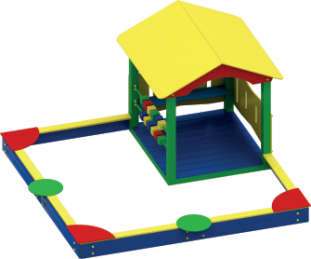 Предполагаемое оборудование
Скамья детская
Высота: 910
Длина: 1300
Ширина: 350
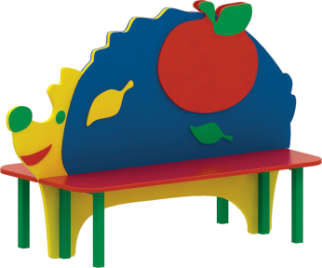 Диван, урна
Высота: 850
Длина: 1500
Ширина: 470
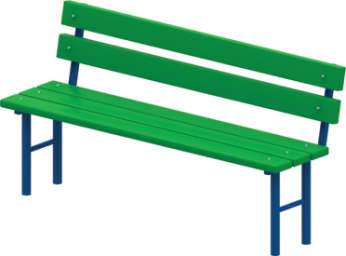 Высота: 500
Длина: 400
Ширина: 400
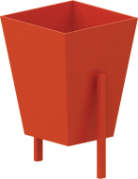